2023
合 作
cooperation
合同节水项目
创 新
innovate
习总书记提出“节水优先、空间均衡、系统治理、两手发力”的新时代水利工作方针，指明了正确方向。而合同节水管理列入国家“十三五”规划，为实行合同节水管理提供了良好契机。
共 赢
win-win
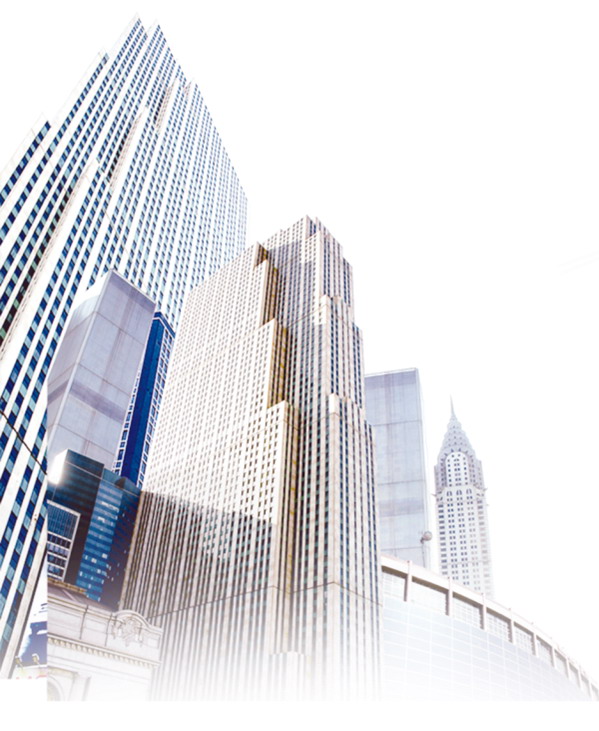 前言
"合同节水管理"(Water Saving Management Contract)这一新的节水理论，创造性总结出"募集社会资本+集成先进适用节水技术+对目标项目进行节水技术改造+建立长效节水管理机制+分享节水效益"的新型市场化商业模式。其实质是募集资本，先期投入节水改造，用获得的节水效益支付节水改造全部成本，分享节水效益，实现多方共赢，实现可观的生态、经济、社会综合效益。
CONTENTS
01
02
03
04
Part Two
目前用水痛点
Part Three
合同节水实施步骤
Part Four
效益分享
Part one
合同节水的
意义
Part one
合同节水的意义
学校、医院用水集中，易发生用水浪费现象，同时又具有示范带动作用强的特点，实施合同节水，一方面对于节约水资源十分必要，另一方面对于培养社会公众树立先进的节水理念具有重要意义。
高校合同节水的必要性
高校面积大、人数多，用水集中的特点决定了高校是城镇用水大户，且易极易发生漏水现象
在高校，普通自来水不对学生实行单独计量收费，如果缺乏积极有效的引导教育，用水浪费现象不可避免。据调查，大部分高校的地下管网存在不同程度的漏水问题。国内许多高校存在上百万吨的水投入冗余量，存在很大程度上的过度用能以及低能效的问题
人才培养及知识创新是高校的本质属性和社会职能，高校师生思想活跃，接受新生事物能力强，高校是落实国家各项政策的先锋，对整个社会具有积极的示范带动作用。
Part Two目前用水痛点
高校用水痛点
地下管网漏水严重
高校地下管道建设时间多数均在15年以上，已呈现漏损频发状态，跑冒滴漏情况严重
漏水点查找维修困难
目前针对漏水学校、医院只能通过数据对比分析才能确定漏水，然后才会找查漏单位解决漏水问题，这种对漏水的反应速度较慢，查找范围大，查找困难；受抄表时间、数据分析敏感度等因素影响，漏水解决周期长，在此期间因漏水造成的损失，少的一次达几千元，多的达几万元，经济损失、资源损耗严重。
水费成本高，水资源使用率低
终端用户平均漏损率达15-20%，我们的城市的市政管网的漏损率是10-12%，按全部来考虑，有效使用率是75%，也就是约1/4的水量是在水厂出来后的中途漏失了
Part Three
合同节水实施步骤
1、调查评估
基本情况调查
用水量调查
包括学校类型、在校人数、医院床位数、项目边界、占地面积及土地用途、建筑物种类及数量等
包括水源结构、取水用途、用水规模及用水量、非常规水利用情况等
供水管网调查
用水管理情况调查
用水终端情况调查
包括供水管网的建成年代、使用材料、管线布设、漏损状况等
包括日常管理、规章制度、故障维修、维护保养、应急处置、用水计量与监管、水费缴纳情况等
对项目范围内的宿舍楼、办公楼、食堂等建筑物内的所有用水终端进行调查统计，包括用水终端的种类、型号参数、数量、使用年限等；对学校、医院绿化、空调、消防、非常规水利用设施进行调查
2、节水潜力和节水收益评估
以学校、医院项目实施前一年用水量（或前三年用水量均值）和夜间小流量为用水基准，从终端节水、管网节水、非常规水利用、管理节水等方面分别测算节水潜力，进而评估出整体节水潜力。在上述基础上，根据当地水价和初步投资估算，对应不同的节水措施及节水潜力，即可对相应的节水收益进行初步评估。
3、节水技术方案
制定节水技术方案
实施节水项目涉及的工程方案主要包括：用水终端节水技术、供用水管网漏损检测与控制技术、用水智能监管技术、中水处理回用技术、雨水收集利用技术、节水灌溉技术等
根据学校、医院实际条件，统筹考虑节水技术的先进性、必要性、稳定性、衔接性及投入与需求的匹配性，因地制宜地选择和集成。
技术
方案
4、合同签订-选择模式
选择合同节水管理模式
以调查评估结果为基础，签订合同节水项目合同。合同节水管理主要包含节水效益分享型、节水效果保证型、用水费用托管型三种类型，双方应在综合考虑节水投入和收益的基础上，遵循长效节水、双方受益、公平自愿的原则，共同协商确定采用其中一种类型或混合类型，使合同节水管理模式的优势得到充分发挥。
合同节水管理模式
4、合同签订-效益分享
A
节水效益分享型
节水服务企业和用水户按照合同约定的节水目标和分成比例收回投资成本、分享节水效益的模式。节水服务商负责项目全生命周期各个环节流程，包括前期评估、勘察设计、投资、招投标、产品选择、施工、运营维护等。最终的收益基于实际节省的水费，即：项目共同收益=节水量×水价项目共同收益：项目实施后获得总收益节水量：项目实施前的用水量-项目实施后同期用水量水价：当地水的价格项目共同收益包括节水服务商收益和用水户收益，双方根据合同约定的合同期限及收益比例来进行收益分享，合同节水服务商通过收益来获得投资本金及利润。
4、合同签订-效果保证
B
节水效果保证型
节水服务企业基于技术、经验、工程及运营维护等方面的支持，与用水户签订合同后，服务方支付一定的保证金，合同约定节水服务商通过工程实施达到合同约定的节水效果，用水户支付节水改造费用，若不能达到合同约定的节水率，由节水服务企业按合同对用水户未达部分的节水率进行补偿。
4、合同签订-水费托管
C
完全托管型
用水户把整个供水系统全权委托给节水服务企业，双方在合同中约定节水服务企业需要达到的要求，最终能够得到的效益。节水服务企业根据约定好的合同，会尽可能地进行节水，最大限度地降低供水成本，提高用水效率。
5、工程实施
改造提升
实施学校、医院合同节水项目时，节水服务企业组成项目公司或项目部门，落实责任分工，严格按照国家、地方及行业有关规定和技术要求进行规范管理，保证建设质量。校方可聘请监理单位进行第三方监督，施工完成并试运行后，可按照合同约定对项目进行建设阶段的验收。
6、运维管理
在考核期内，运维管理由节水服务企业负责组织实施，校方、院方可定期对节水效果进行考核，作为双方效益分享的主要依据。运维管理主要包括技术设备的日常运行管理、维护保养、设备故障维修、计量收费、应急处置、数据统计等。具体运维事宜，包括界面由双方在合同中约定好，运维管理的目的是保障安全生产，保证与项目相关的设备、设施健康稳定运转，实现节水效果和约定目标，节约运行成本，取得预期节水效益。
运行
维护
长期
7、效益分享
对于节水效果保证型和用水费用托管型项目，达到合同约定目标，校方则按约定付费，投资方收回投资和合理利润。
创 新
Innovate
共 赢
Win-win
对于节水效益分享型项目，双方根据实际节水效果计算节水收益，并按约定比例进行分享，节水效果越好，收益越高。
合 作
Cooperation
发 展
Development
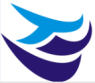 合 作
cooperation
THANKS
创 新
innovate
浙江天标检测科技有限公司
共 赢
win-win